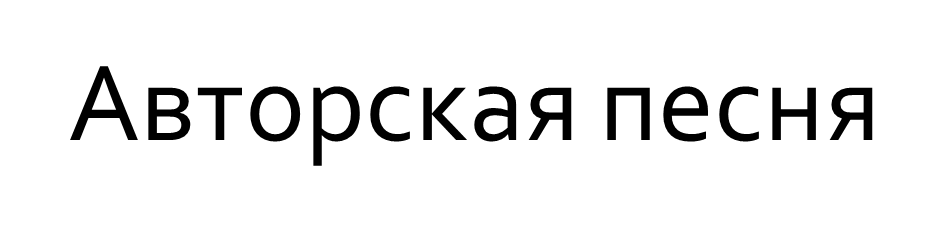 голос души, музыка сердца
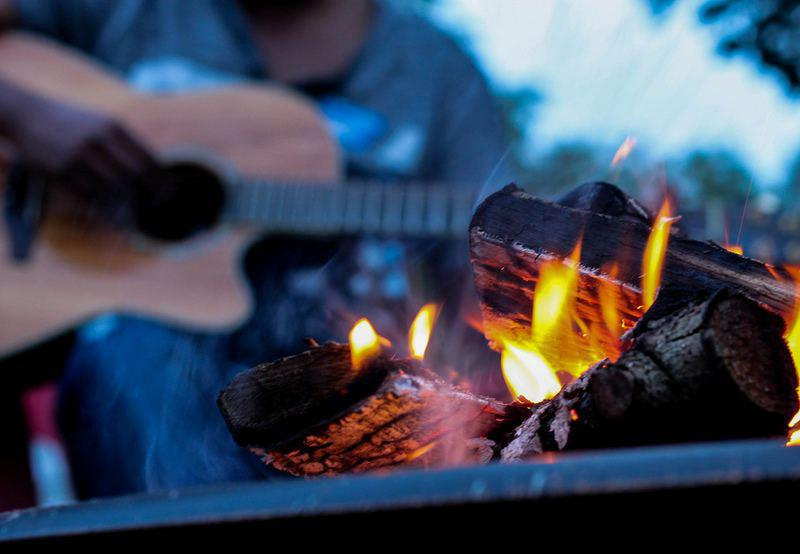 Эти песни проникают не в уши, а прямо в душу…
В.Высоцкий
Николай Власов «Студенческая прощальная»
Кончим вуз и по глухим селеньям 
Разлетимся в дальние края. 
Ты уедешь к северным оленям, 
В жаркий Туркестан уеду я.
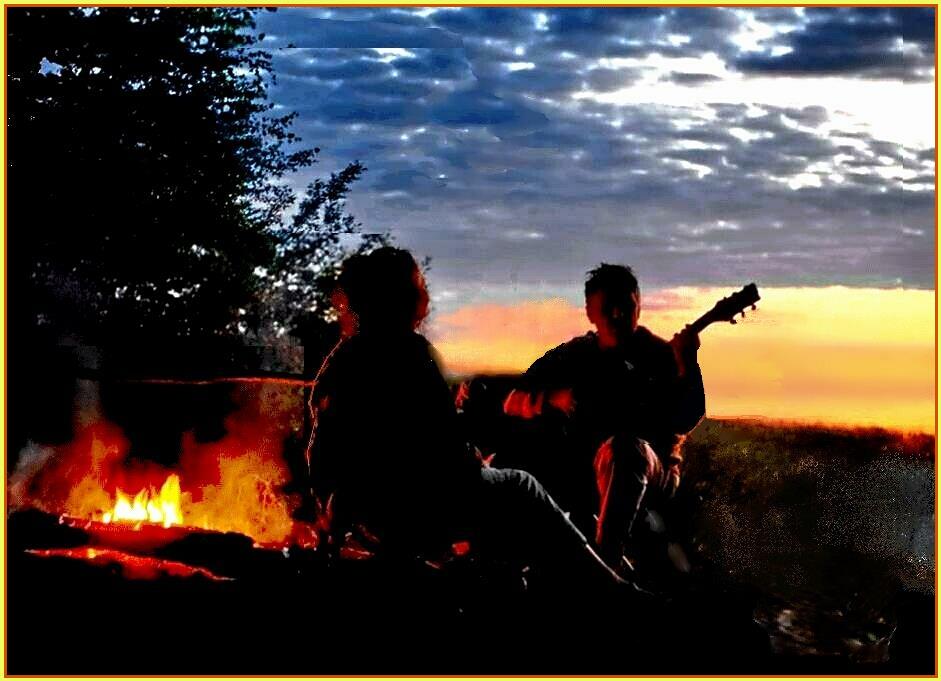 Булат Окуджава
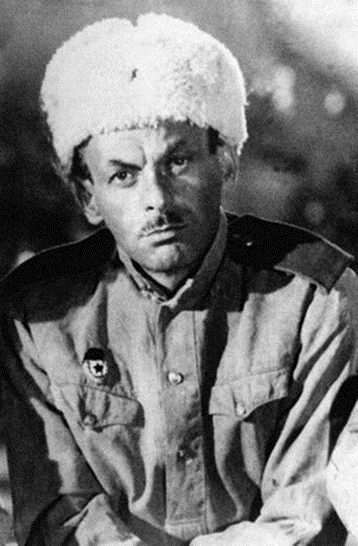 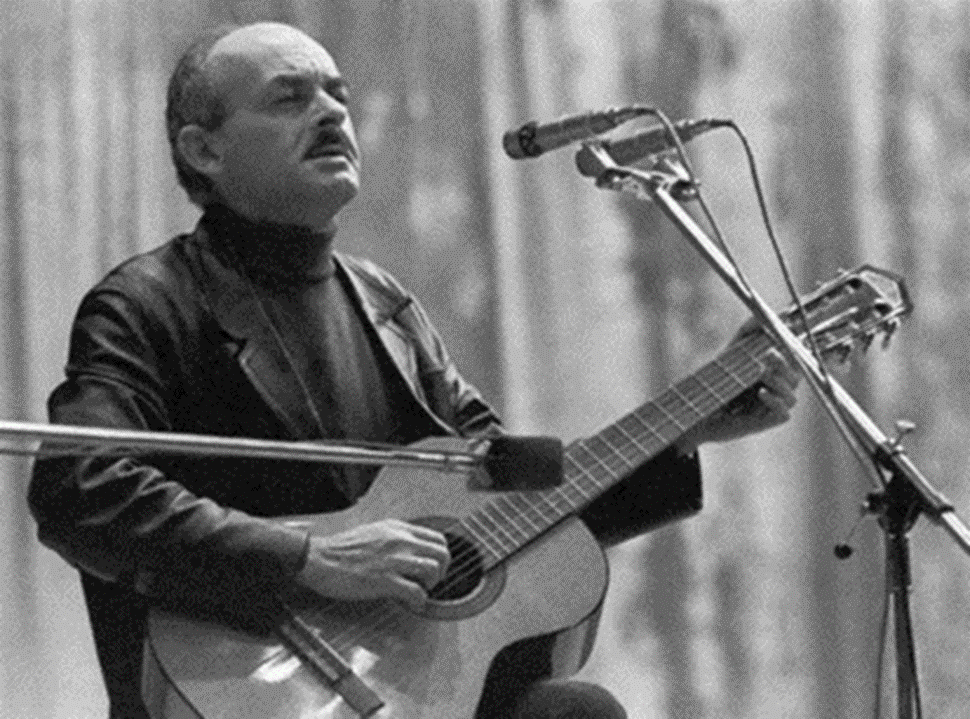 Я пишу о себе, но на историческом материале. Мне интересно ставить себя на место своих героев.                                                               Б. Окуджава
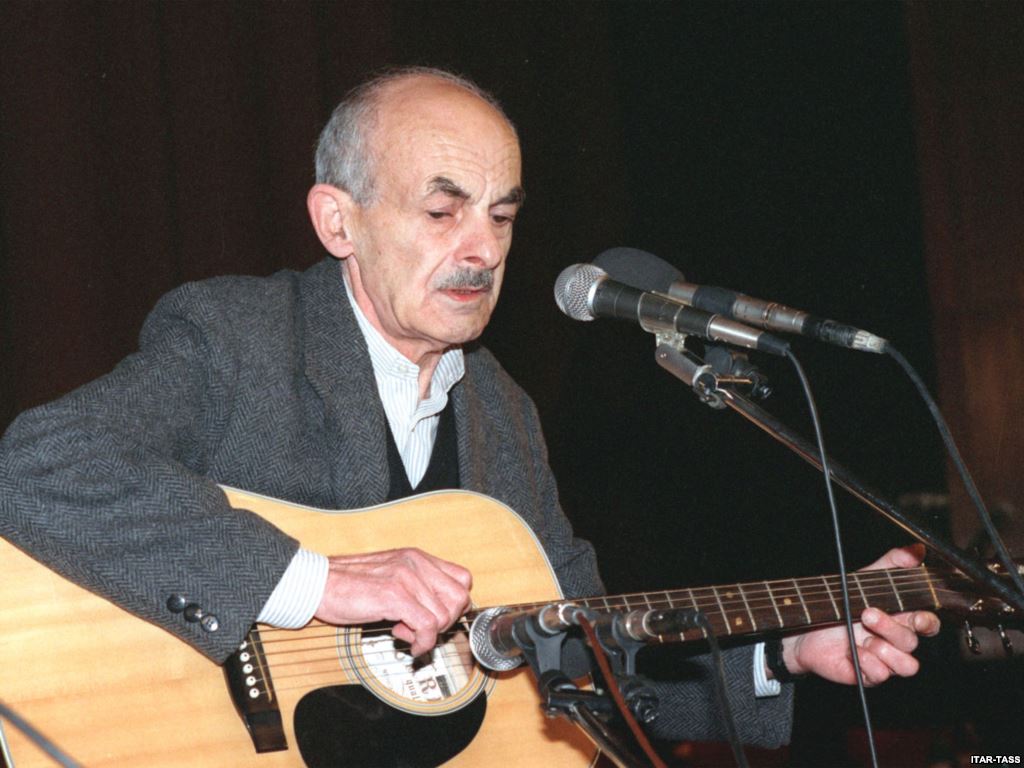 Гитарой душу рвалИ не любил насилья,И песней в небо звал, Когда ломали  крылья.Высоцкий рвал струну,Предчувствием объятый,Кричал на всю страну –«Ведь всё не так, ребята!»В. Сиваков «Высоцкий»
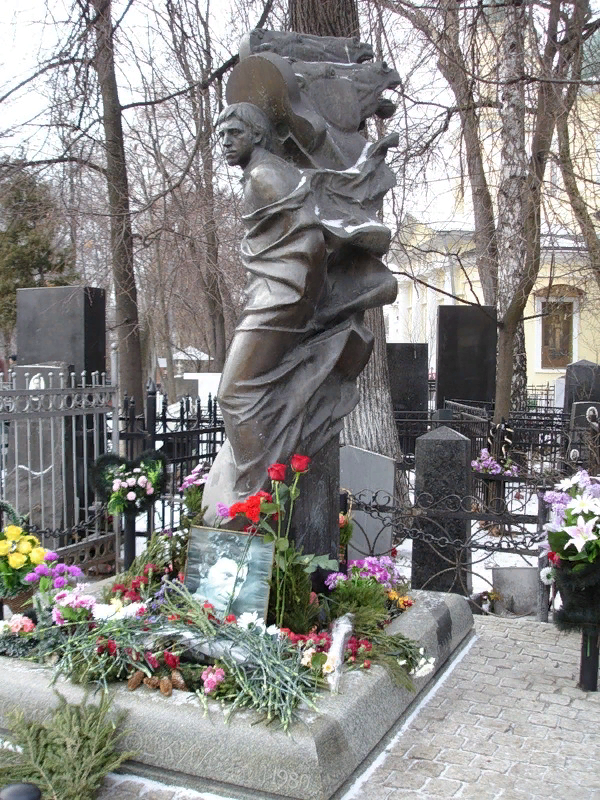 12 октября 1985 года 
был открыт памятник
 Высоцкому
 на его могиле.
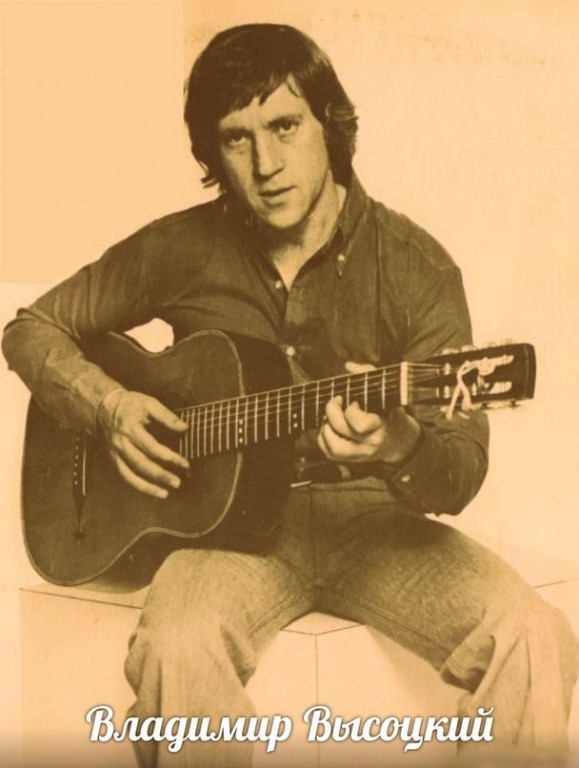 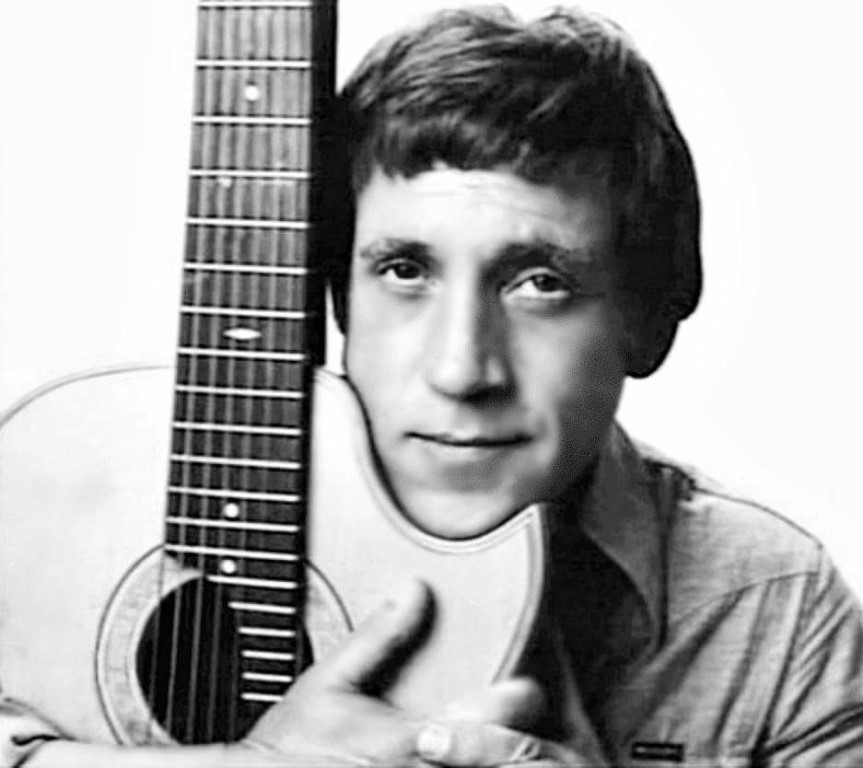 …И песни, что для вас сложил –Переживут века…
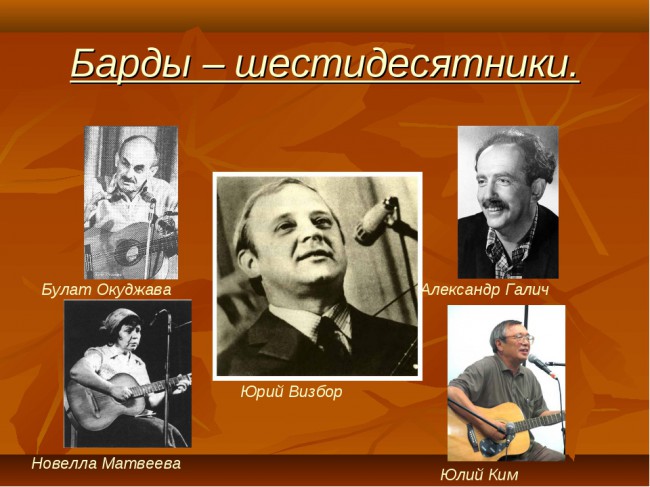 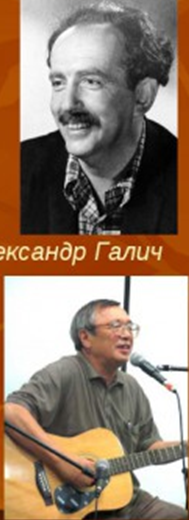 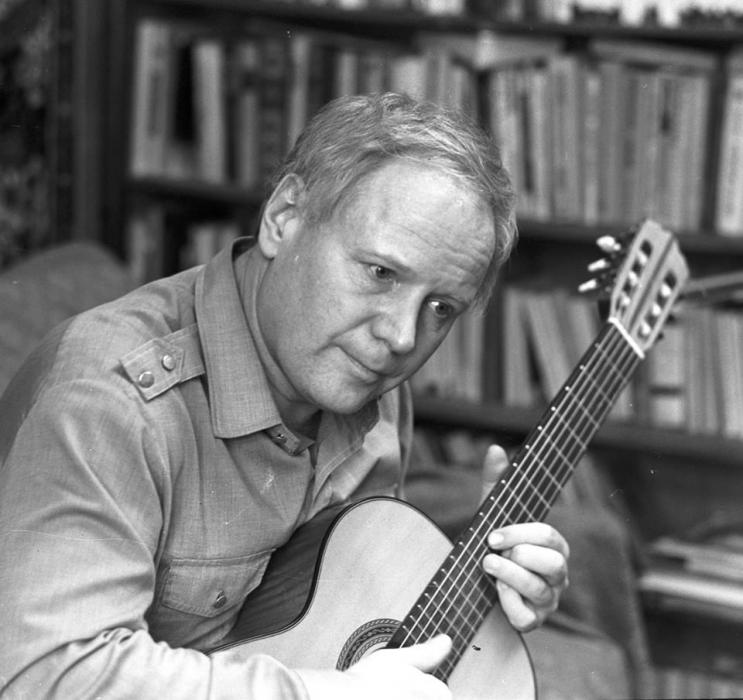 А я еду за туманом, за туманом, За мечтами и за запахом тайги!Юрий Кукин
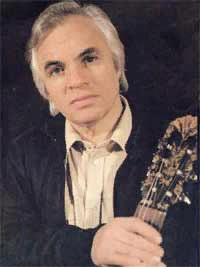 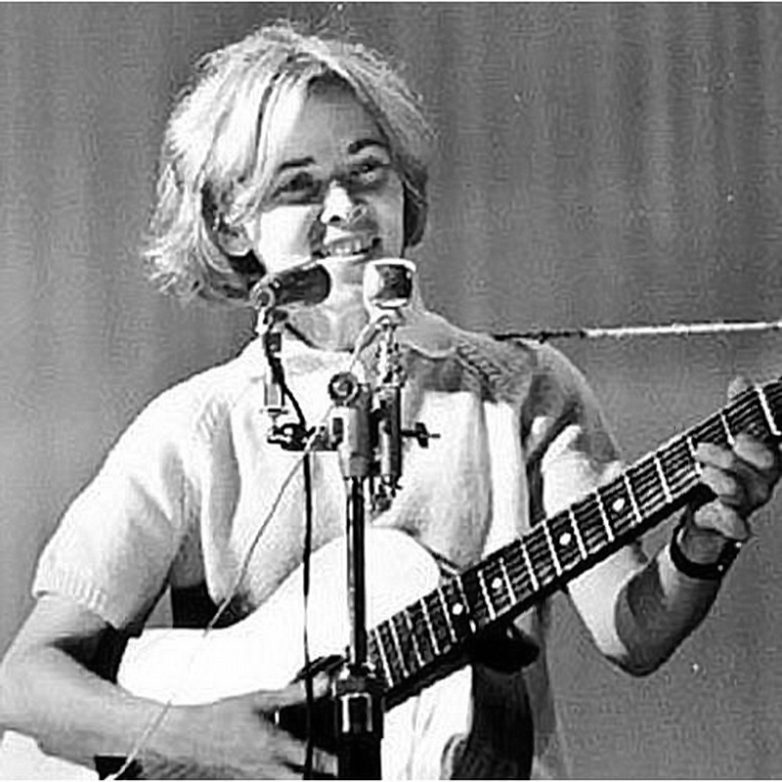 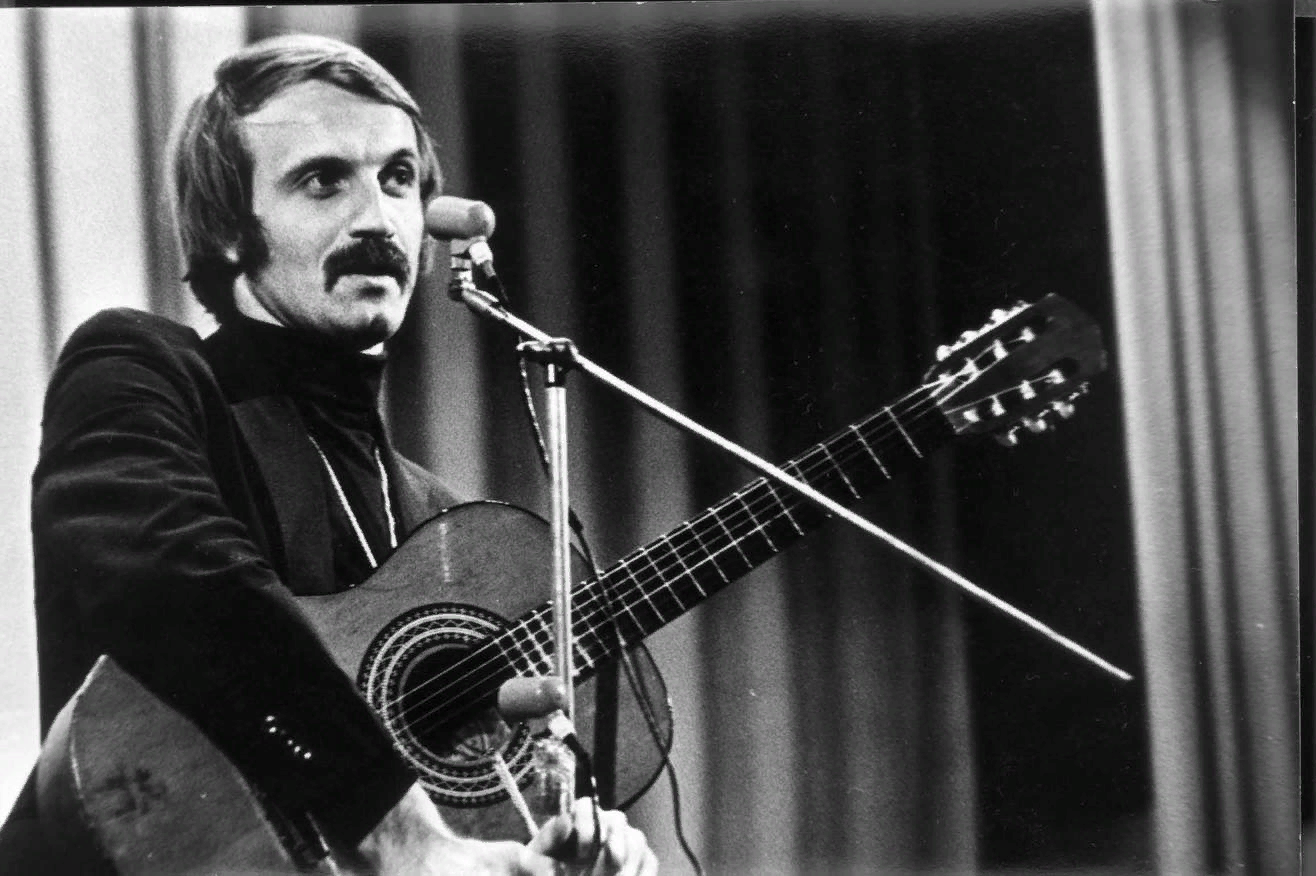 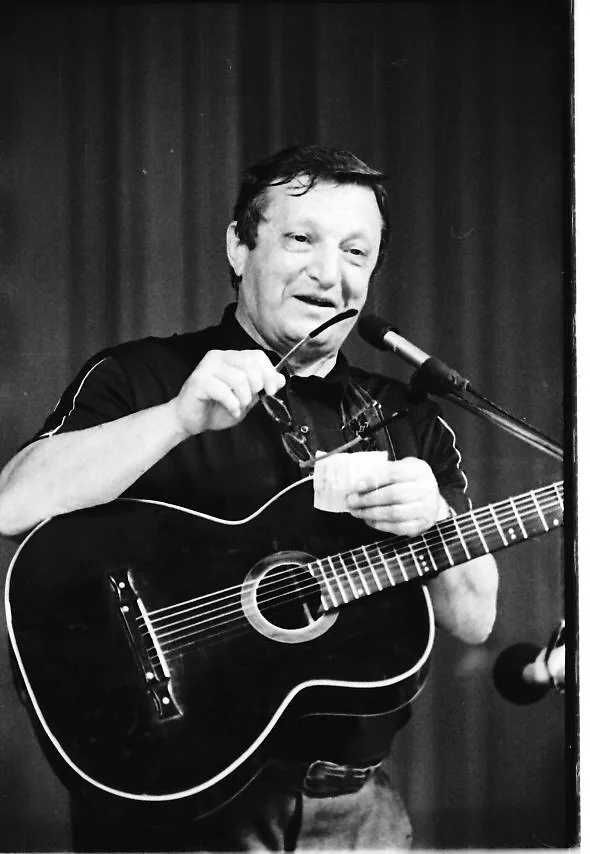 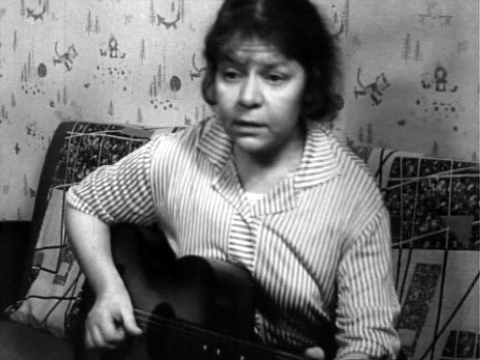 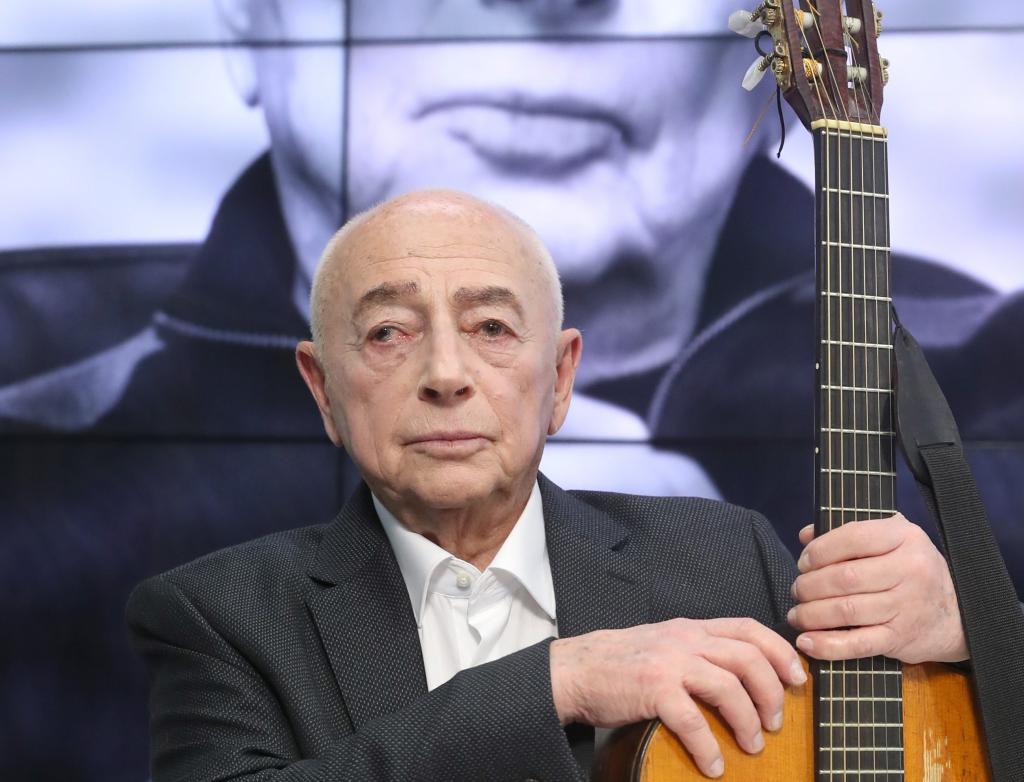 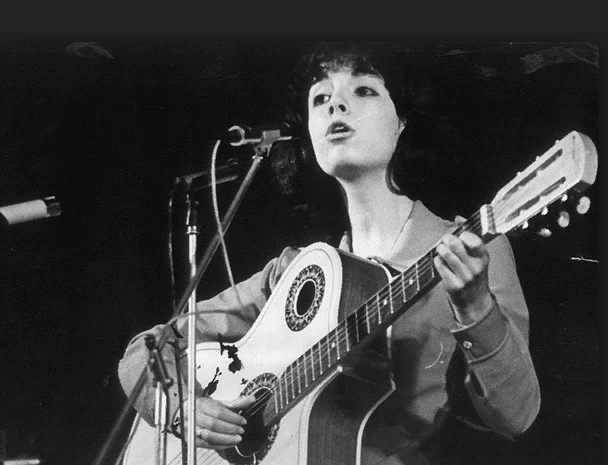 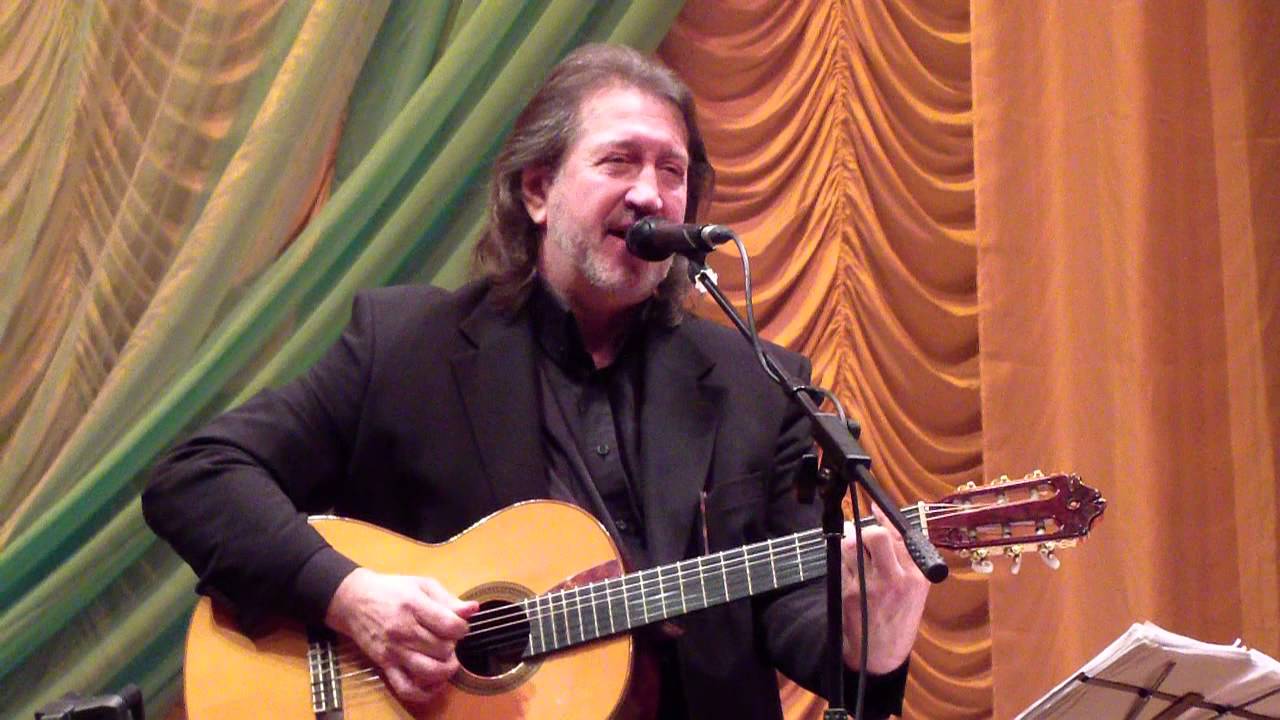 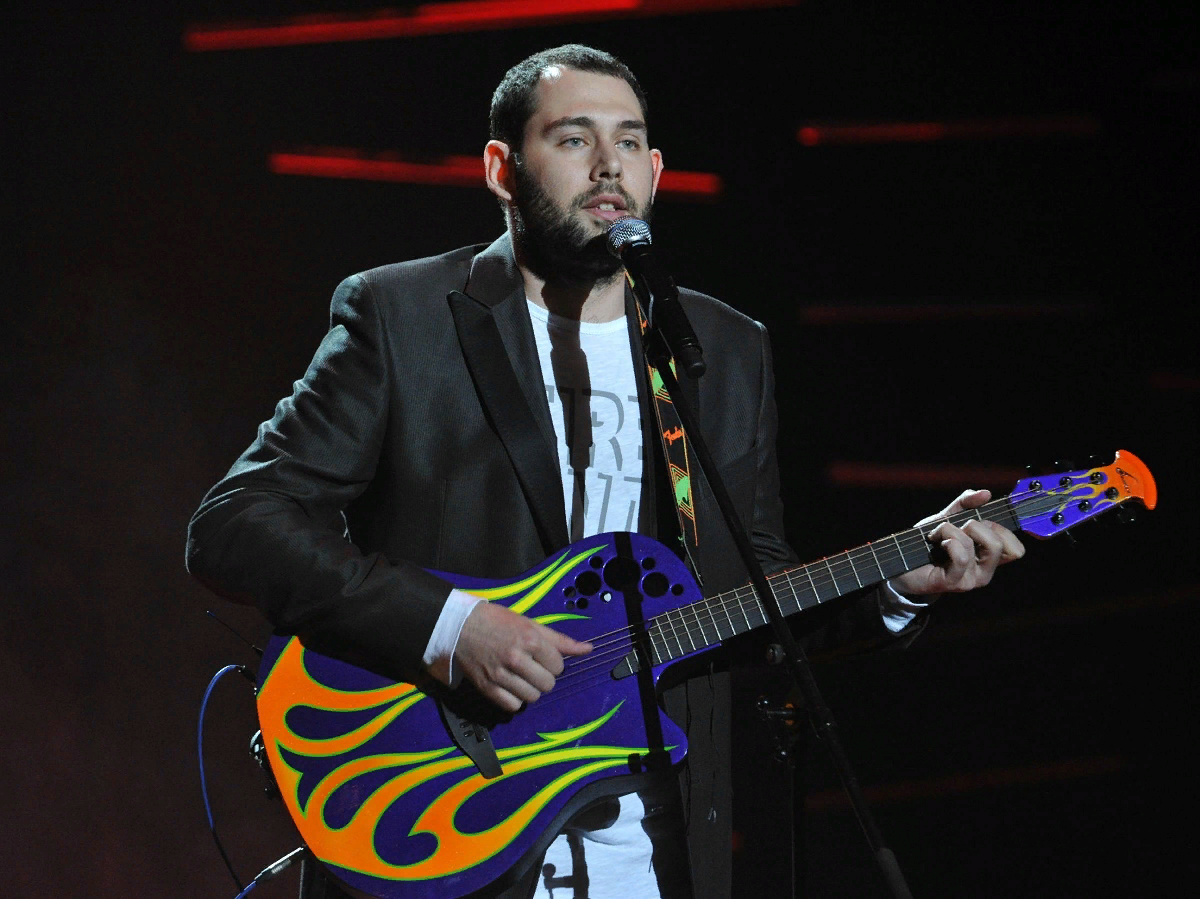 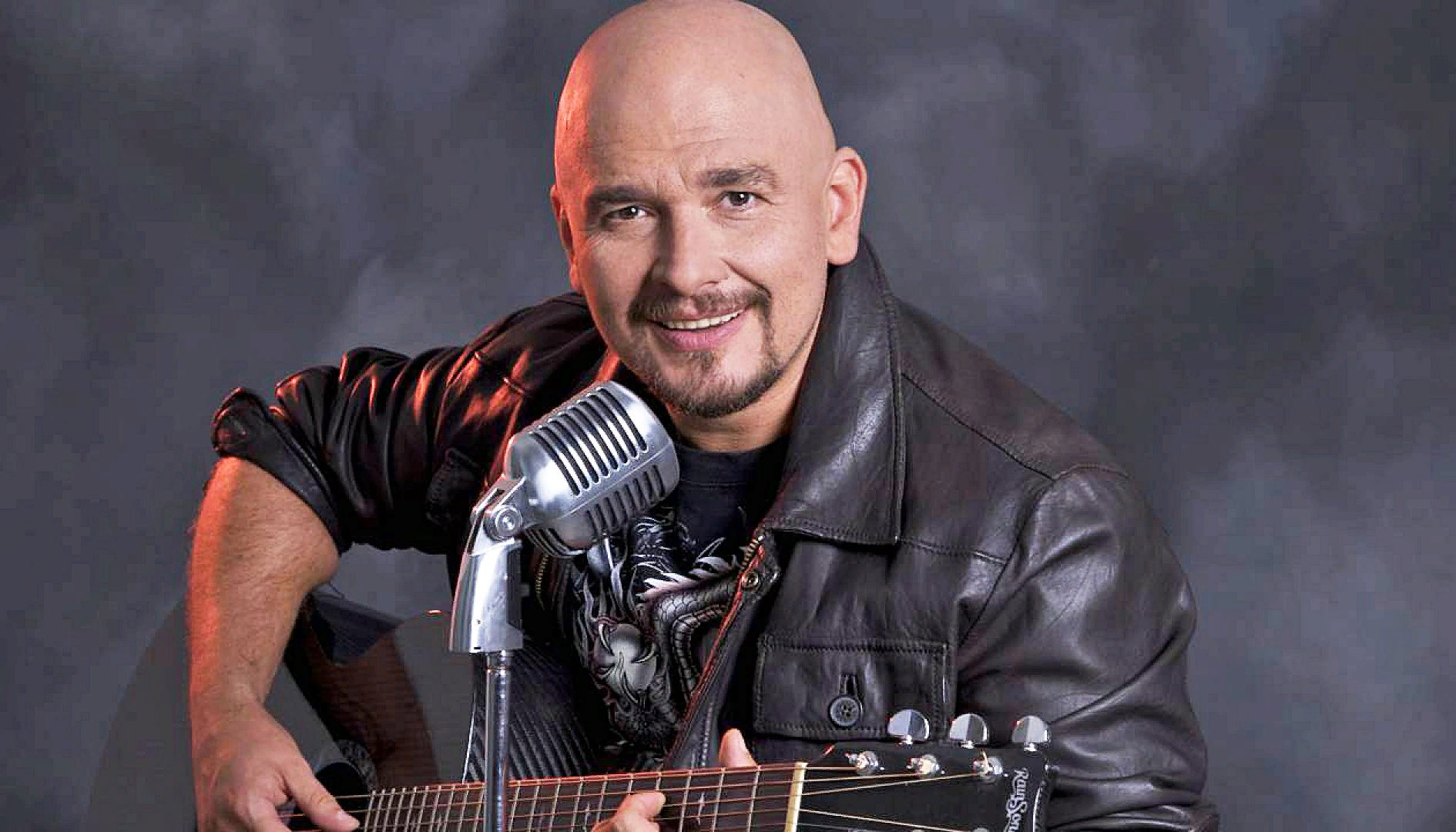 Что нового вы сегодня узнали?
Почему, на твой взгляд, авторская песня требовала поэзии высокого качества?
Кто из известных тебе создателей авторской песни был профессиональным поэтом?
О Каком авторе-исполнителе авторской песни вы хотели бы рассказать? 
Актуальна ли бардовская песня сегодня?
Бардовская песня – «серьезная» или «легкая» музыка?
Какую роль играет бардовская песня в искусстве?
Д/З:
Придумай и напиши сценарий конкурса-концерта авторской песни.
Подготовь сообщение о понравившемся авторе-исполнителе бардовской песни.
Спасибо за внимание!